Missionary Care
Dear Heavenly Father, we pray for our missionary couple, Matthew and Diana who are catering to the needs of the less privileged group in Japan via food bank. May they thus be led to know You who dearly love them all. We pray for You to work in the hearts of those they reach out to. Please remove hindrances that prevent them from believing in You and grant them
Cont...
Missionary Care
insight to know and accept salvation. The Japanese church is aging. We pray for You to add young people and children to Kushiro Christian Church, which is their ministry church. We also pray for the missionary couple to be blessed before others and for them to be virtuous living testimonies for You. May others thus be drawn to know Christ. In Jesus Christ’s name we pray, Amen.
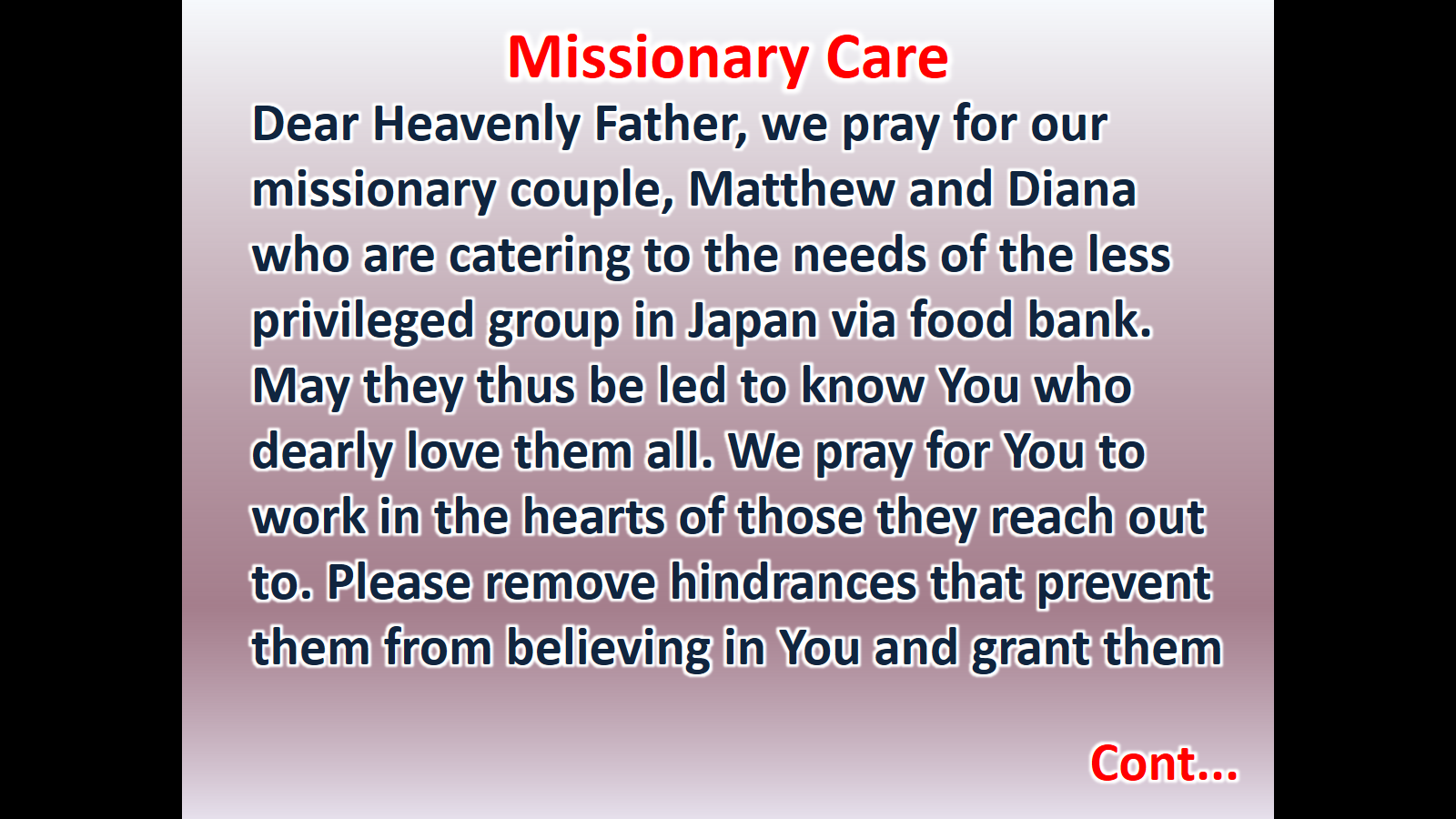 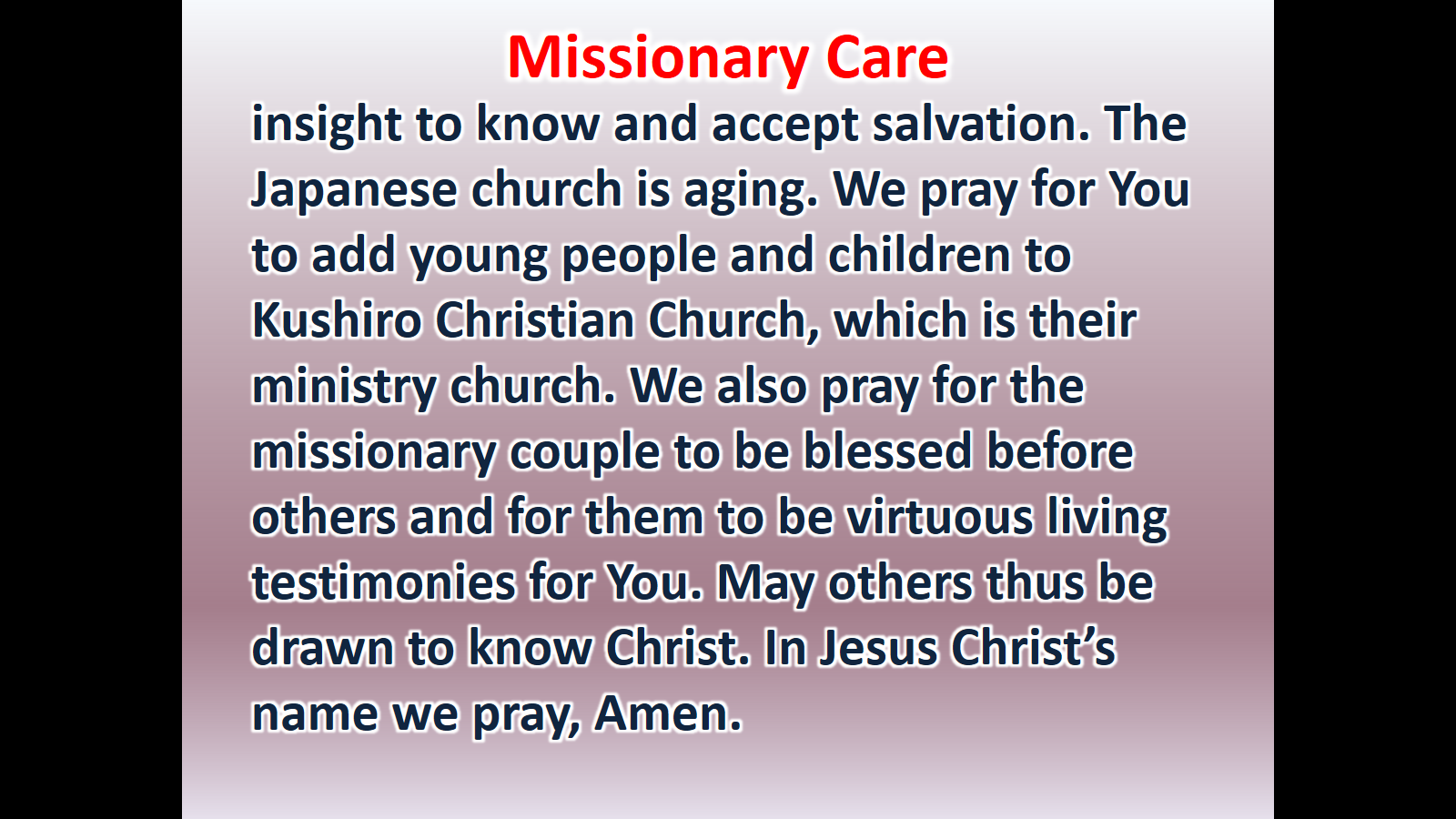